Přednáška 5Od entropie (S) ke Gibbsově energii (G)
Literatura:  Atkins + de Paula, Fyzikální chemie
3.1.4.1-3.2.2 včetně
3.1.4.1 Nernstův tepelný teorém
DS  0  
když T  0  
pro jakoukoli F nebo CH přeměnu 

za předpokladu dokonalého uspořádání molekul všech zúčastněných látek
Jaká měření vedla k Nernstovu teorému?
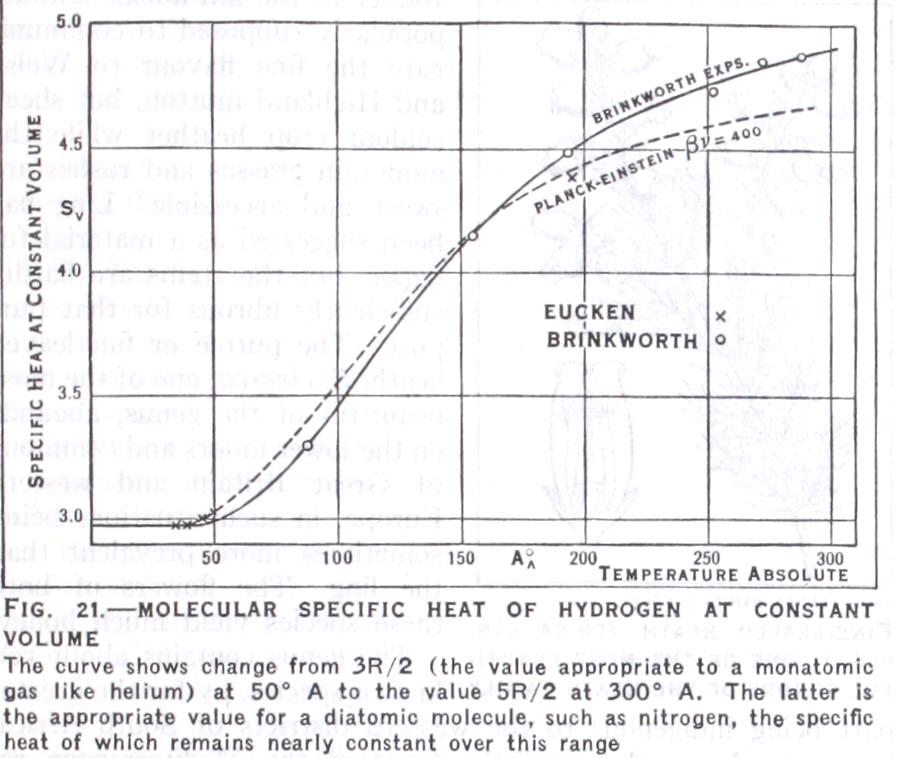 T
3.1.4.2 Absolutní entropie (systému)
= entropie vztažené k S(0) = 0
Výpočet absolutních entropií?
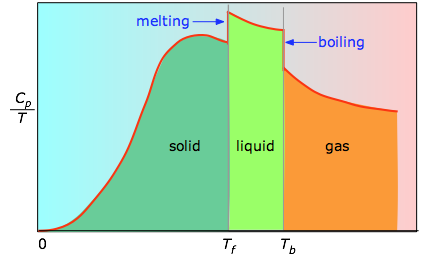 Tf
Tb
Globální změna entropie
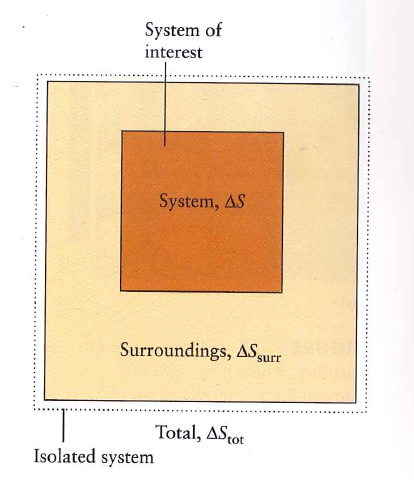 Změna entropie okolí – jak ji určím?
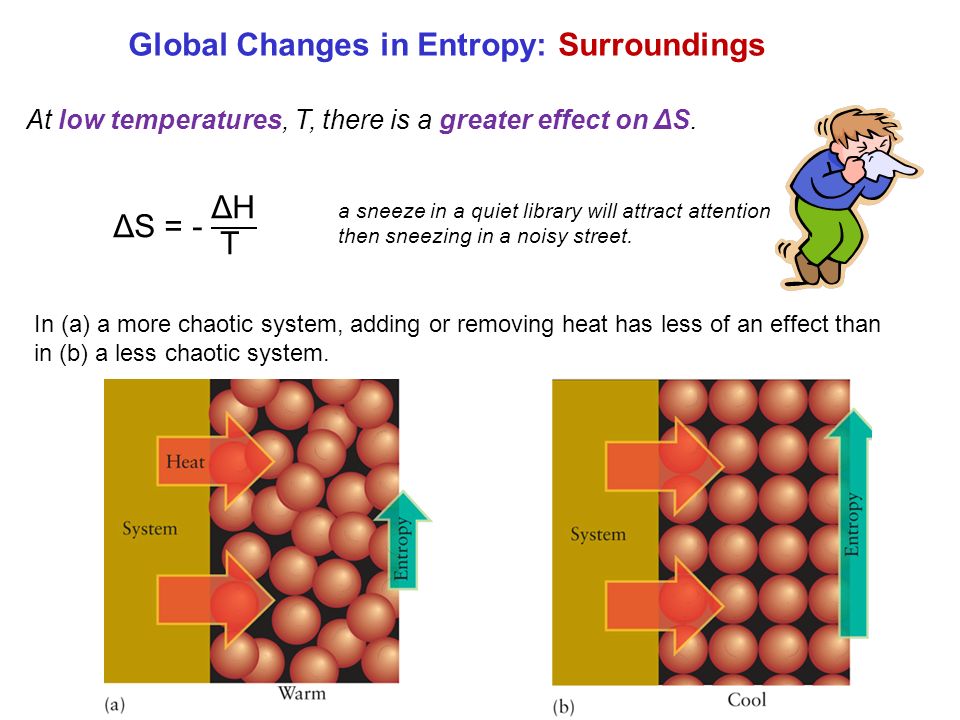 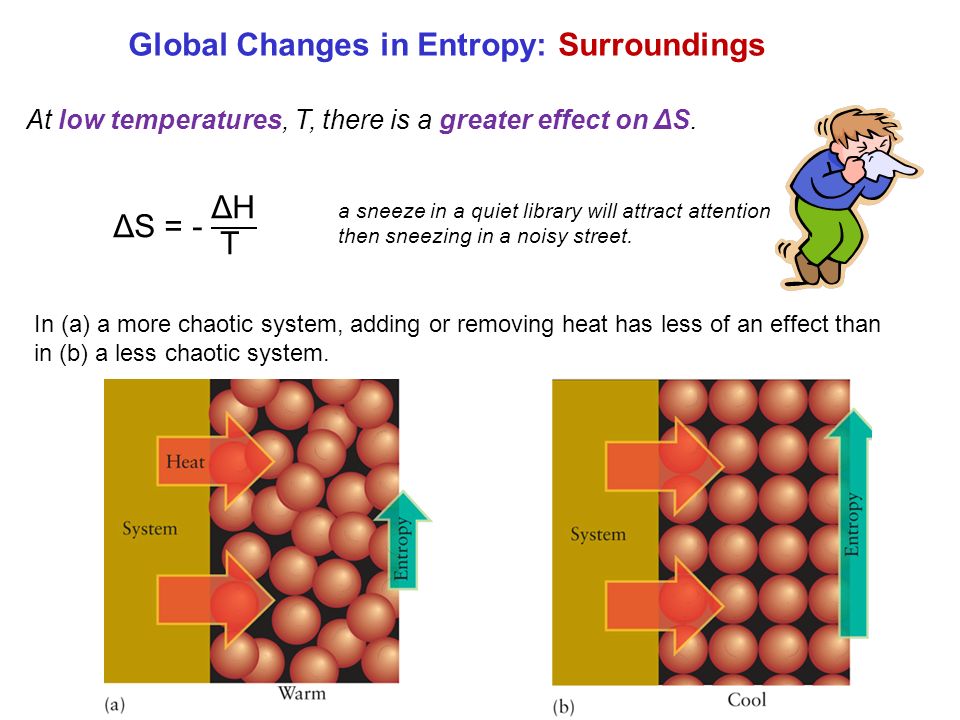 Různá změna S okolí
Stejný tok q
∆ Ssurr  pro EXO a ENDOTERMNÍ reakci
3.2.1.1 Kritéria samovolnosti
vztahy
jsou tedy rozhodujícím kritériem 

pro SAMOVOLNOST reakce
Definujme a tzv. Helmholtzovu volnou energii H jako
a tzv. Gibbsovu volnou energii G jako
A uvažme, čemu je rovno 
dA za T, V=konst   a   dG za T,p-konst
Josiah Willard Gibbs (1839-1903):
matematik a jeden z prvních US teoretických F a CH 
Jako fyzik dotvořil teoretický základ pro chemickou TD
Jako matematik  vynalezl vektorovou analýzu
Svoji celoživotní profesní dráhu spojil s americkou Yaleovou univerzitou, kde získal první americkou hodnost Ph.D. v oboru  inženýrství.
K jeho poctě byla na Yaleově univerzitě vytvořena katedra teoretické fyziky, na které působil jako profesor.
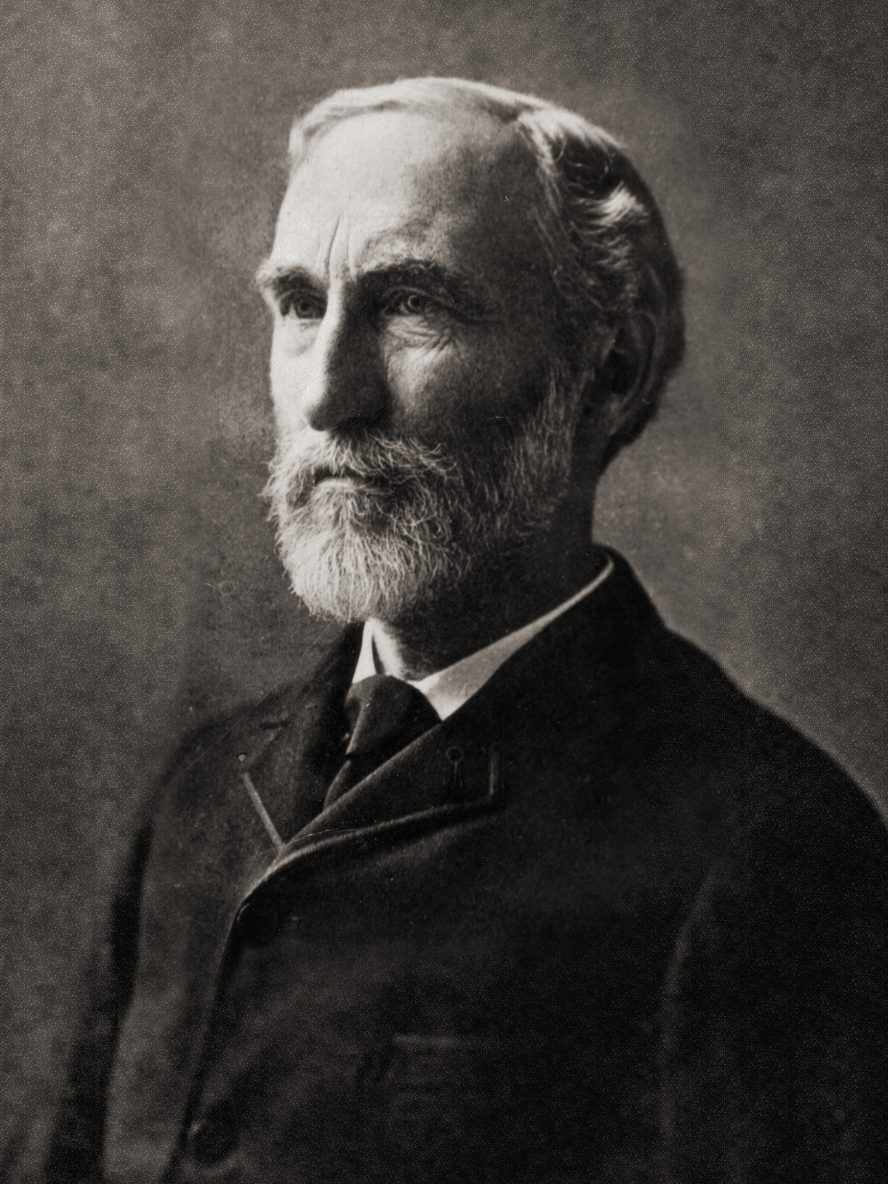 Klíčové nerovnosti pro dA a dG
Cesta izolovaného systému k rovnováze
Cesta uzavřeného  systému k rovnováze
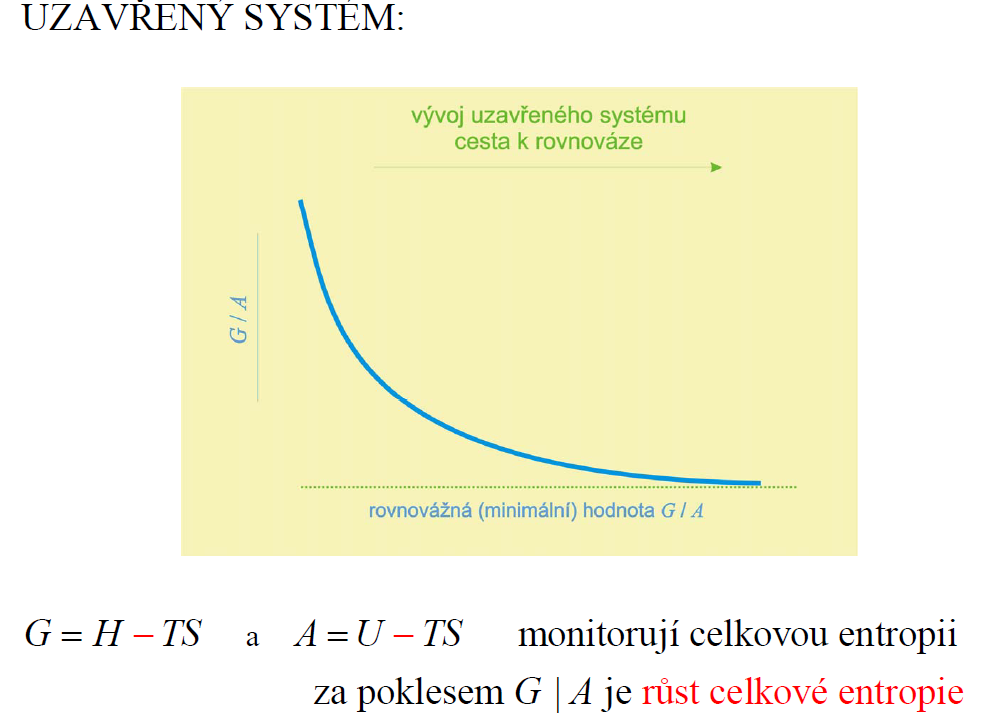